都道府県別農産物ベスト５
栃木県は
何位？
資料：農林水産省
「平成28年　生産農業所得統計」
より作成しました
[Speaker Notes: 問題を読みましょう。]
イチゴの産出額ベスト5
1
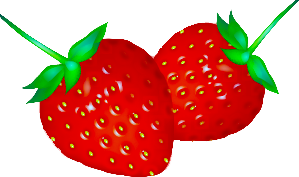 ２
３
４
５
資料：農林水産省「平成28年　生産農業所得統計」
米の産出額ベスト5
1
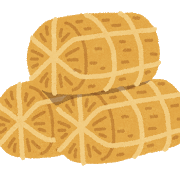 ２
栃木県
9位
608億円
３
４
５
資料：農林水産省「平成28年　生産農業所得統計」
生乳の産出額ベスト5
1
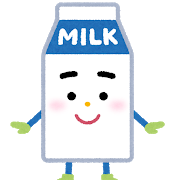 ２
３
４
５
資料：農林水産省「平成28年　生産農業所得統計」
トマトの産出額ベスト5
1
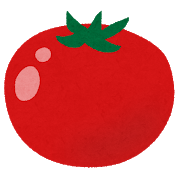 ２
栃木県
6位
114億円
３
４
５
資料：農林水産省「平成28年　生産農業所得統計」
なしの産出額ベスト5
1
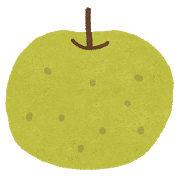 ２
３
４
５
資料：農林水産省「平成28年　生産農業所得統計」
たまねぎの産出額ベスト5
1
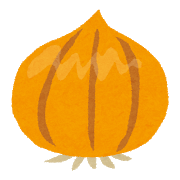 ２
栃木県
7位
17億円
３
４
５
資料：農林水産省「平成28年　生産農業所得統計」
りんごの産出額ベスト5
1
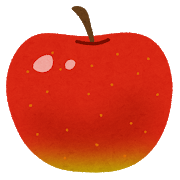 ２
栃木県
9位
8億円
３
４
５
資料：農林水産省「平成28年　生産農業所得統計」
なすの産出額ベスト5
1
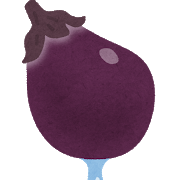 ２
３
４
５
資料：農林水産省「平成28年　生産農業所得統計」
はくさいの産出額ベスト5
1
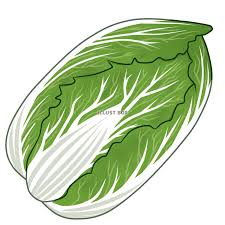 ２
３
４
５
資料：農林水産省「平成28年　生産農業所得統計」
もやしの産出額ベスト5
1
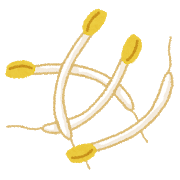 ２
３
４
５
資料：農林水産省「平成28年　生産農業所得統計」
きゅうりの産出額ベスト5
1
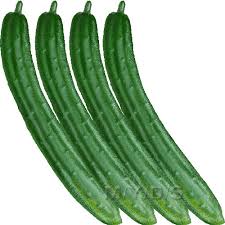 ２
栃木県
8位
42億円
３
４
５
資料：農林水産省「平成28年　生産農業所得統計」
にらの産出額ベスト5
1
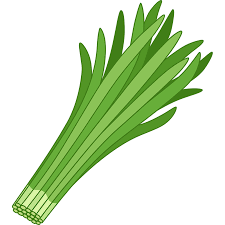 ２
３
４
５
資料：農林水産省「平成28年　生産農業所得統計」
二条大麦の産出額ベスト5
1
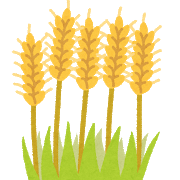 ２
３
４
５
資料：農林水産省「平成28年　生産農業所得統計」
ごぼうの産出額ベスト5
1
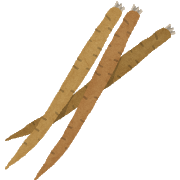 ２
３
４
５
資料：農林水産省「平成28年　生産農業所得統計」
さといもの産出額ベスト5
1
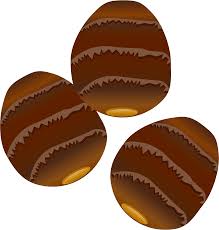 ２
３
４
５
資料：農林水産省「平成28年　生産農業所得統計」